A Network-Centric Hardware/Algorithm Co-Design to Accelerate Distributed Training of Deep Neural Networks
Youjie Li1, Jongse Park2, Mohammad Alian1, Yifan Yuan1, Zheng Qu3, Peitian Pan4, Ren Wang5, Alexander Schwing1, Hadi Esmaeilzadeh6, Nam Sung Kim1
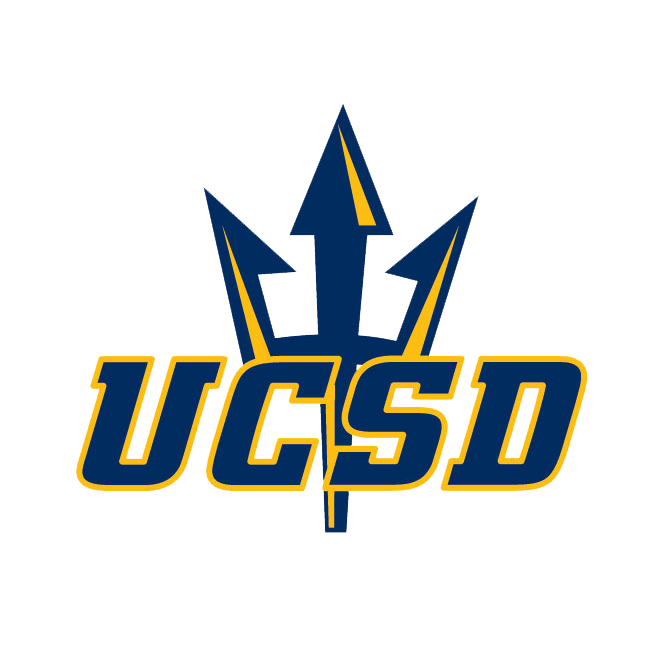 1UIUC, 2Georgia Tech, 3THU, 4SJTU, 5Intel, 6UCSD
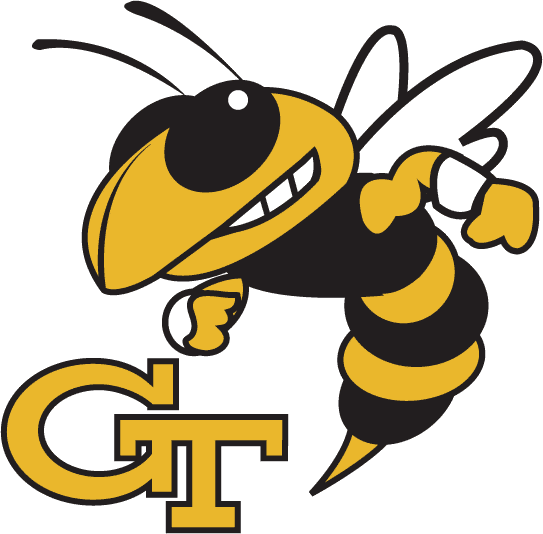 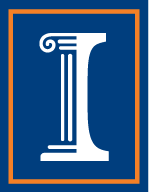 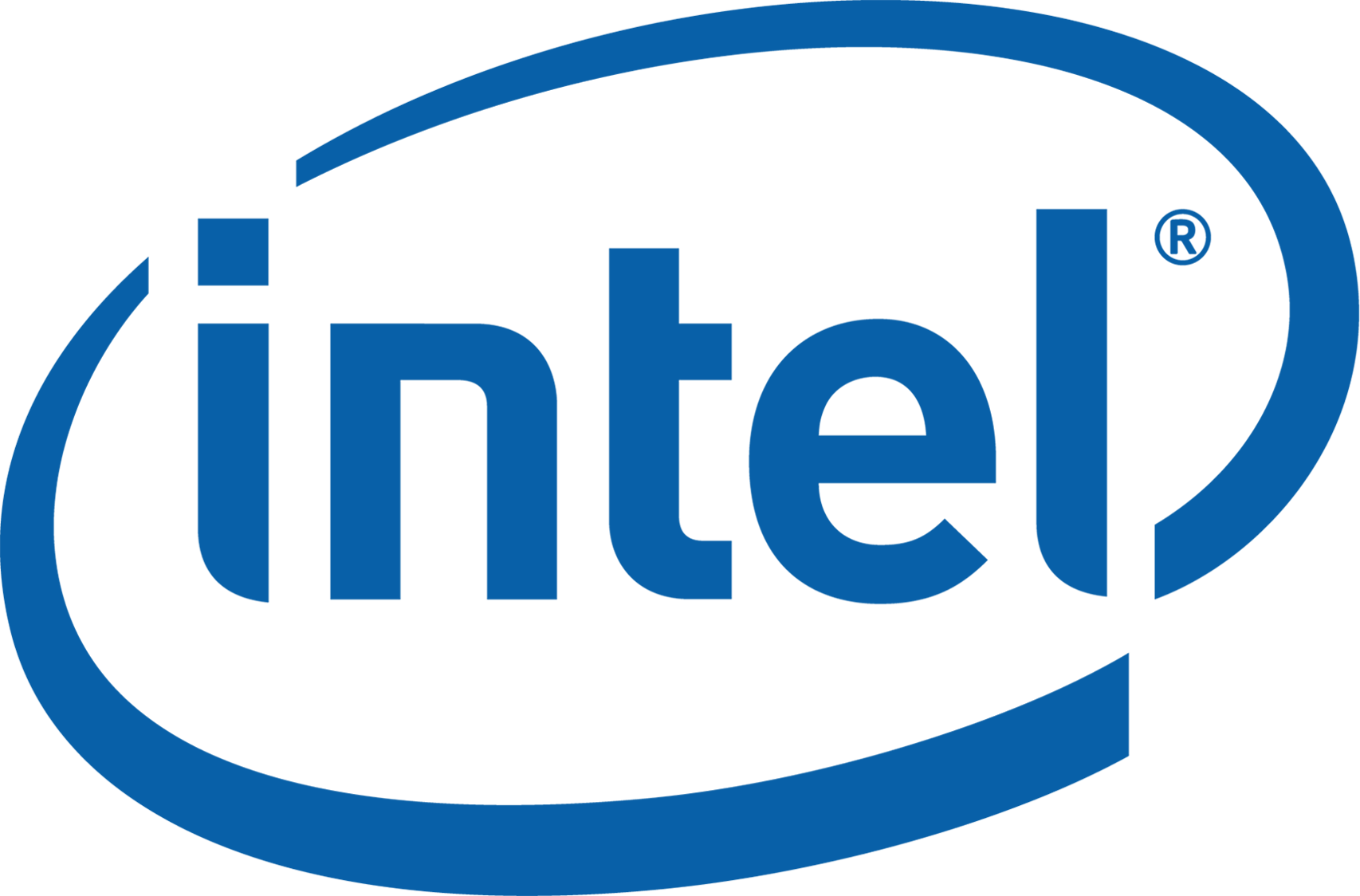 Deep learning is growing exponentially!
Training time (weeks or months)
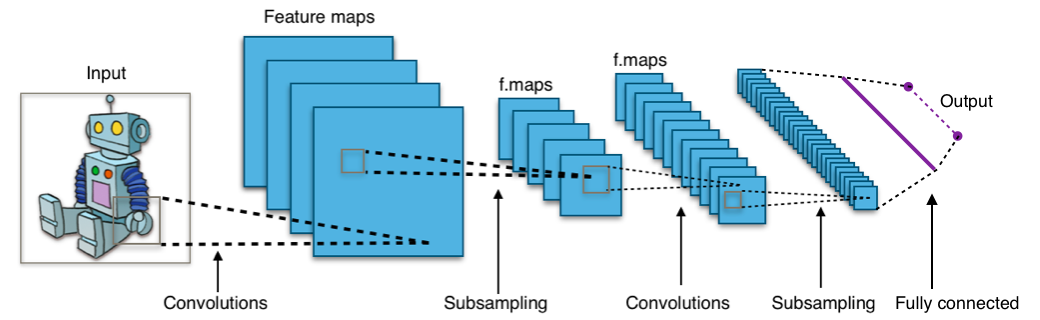 Training data size (hundreds of TB)
DNN model complexity (hundreds of MB)
Distributed learning is essential!
Parallelizing the learning task over multiple nodes.
Aggregator
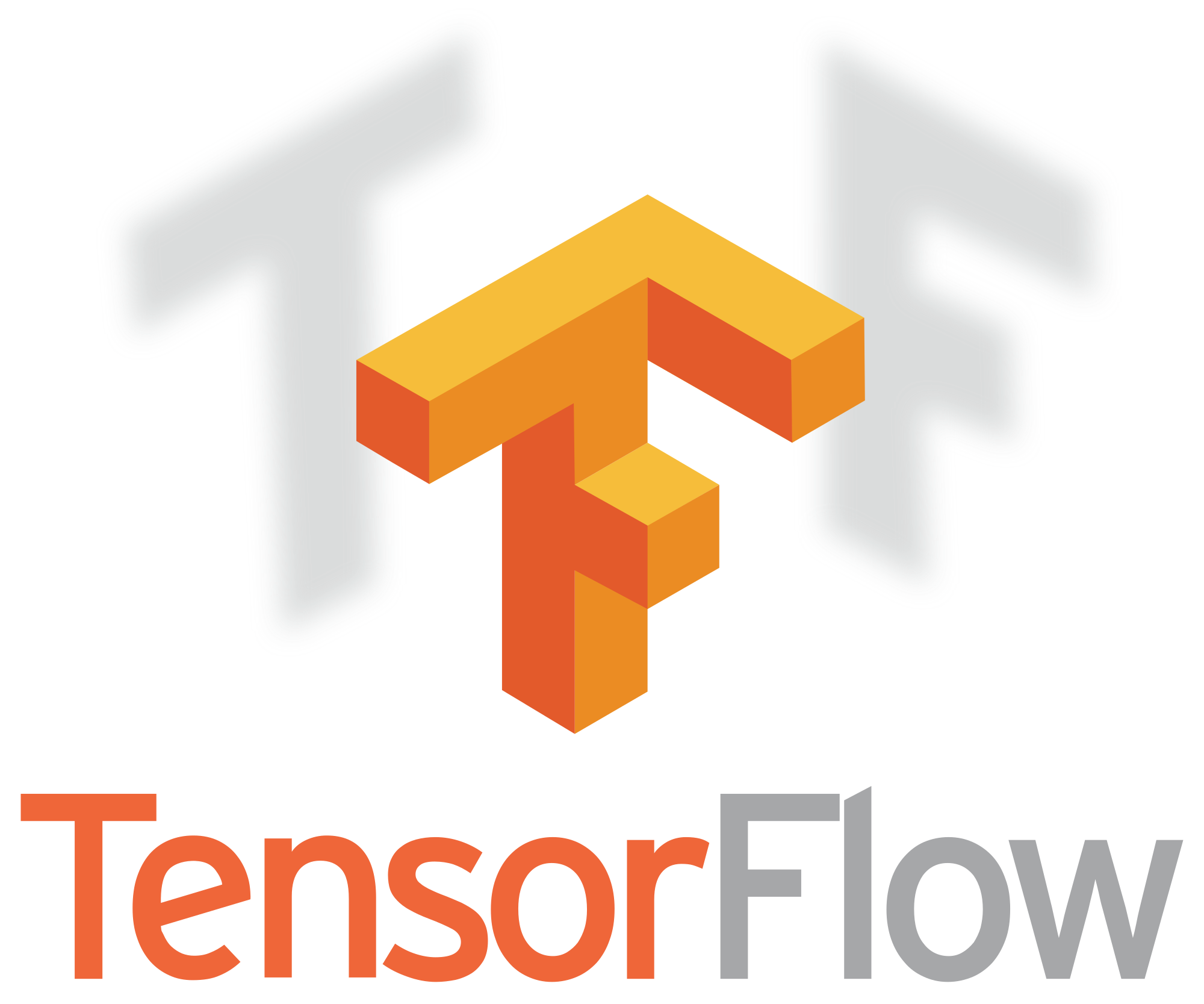 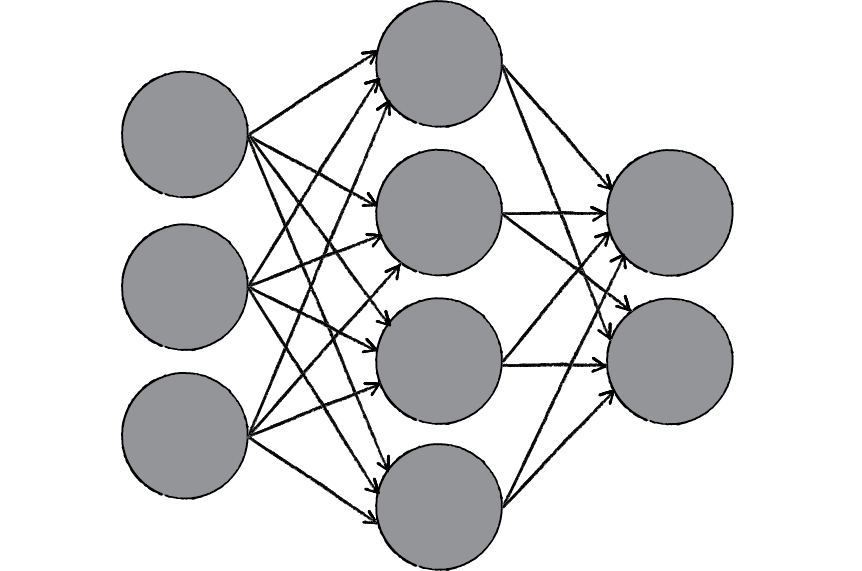 DNN
Model
Replica
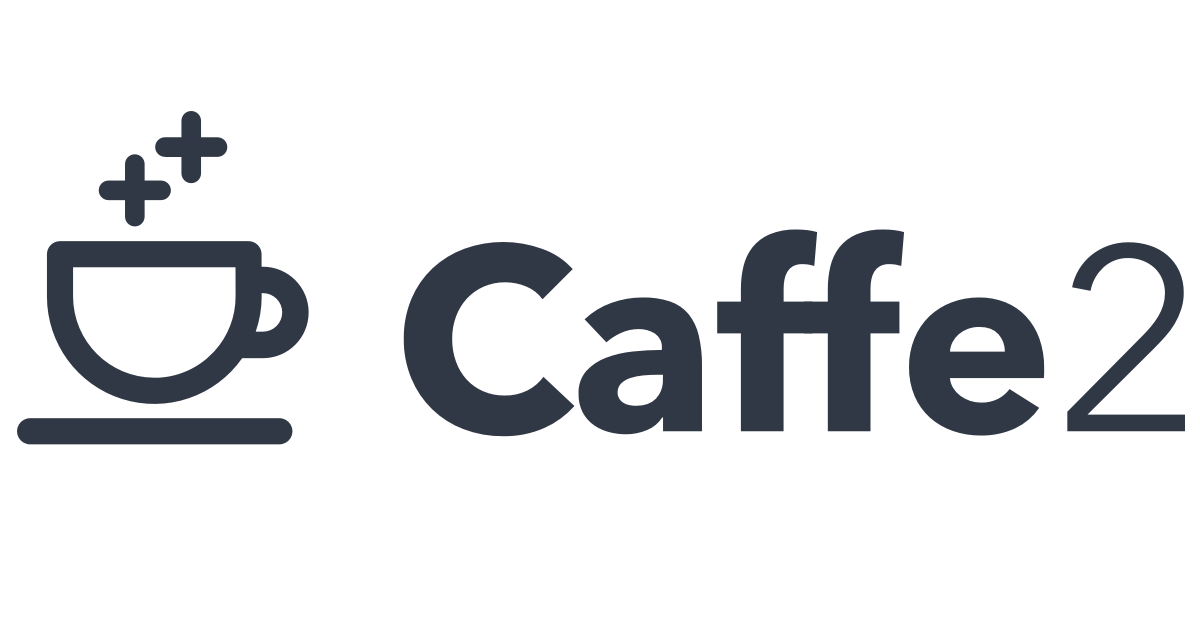 Weights
Gradient
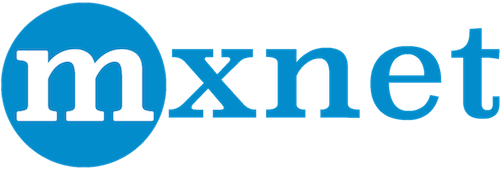 Data 
Partition
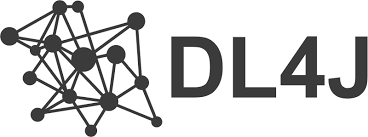 Worker
Worker
Worker
Worker
3
Significant communication overhead in distributed learning!
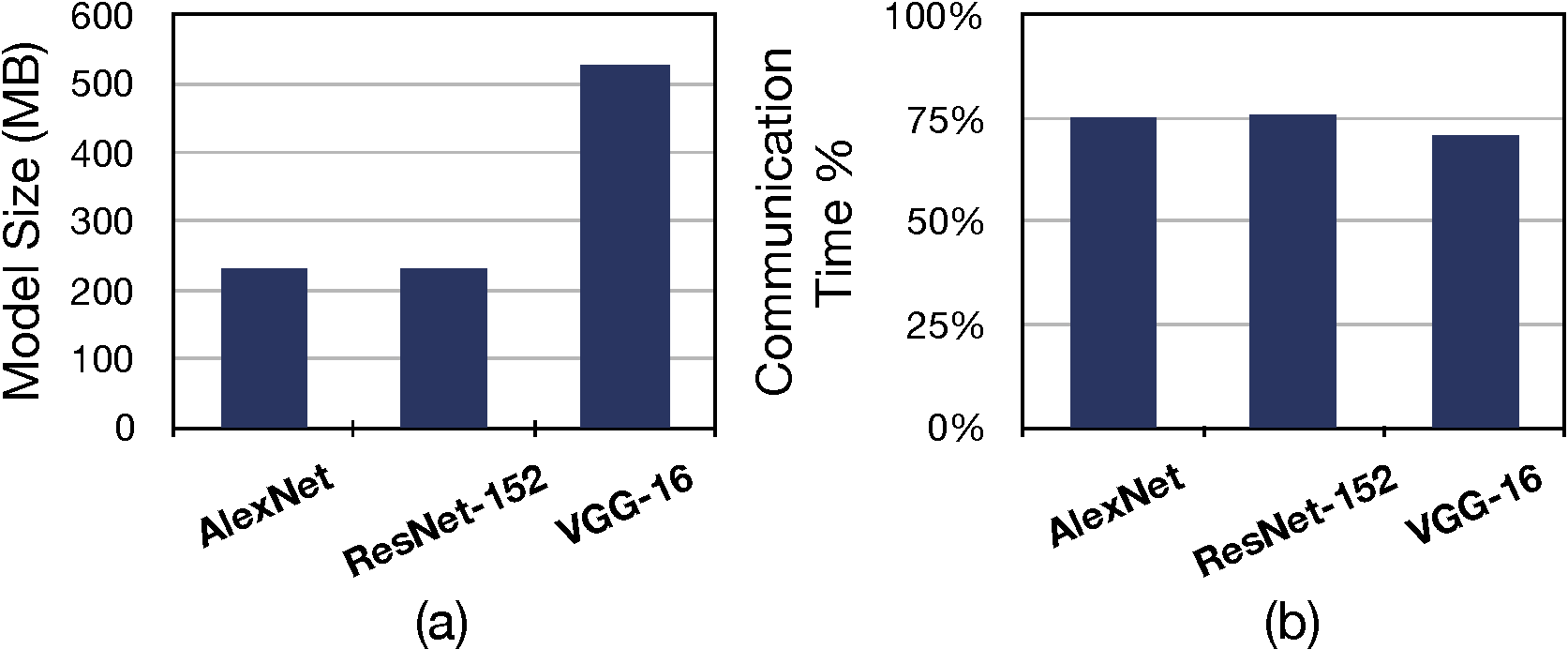 INCEPTIONN framework
Synchronous training equivalent to TensorFlow
Five Nodes
10 Gb Ethernet 
OpenMPI 2.0
Titan Xp GPUs
CUDA 8.0
How to reduce communication?
Straightforward Solution: Compression
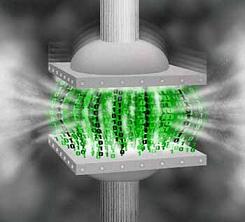 Challenges for compression
Challenge #1: Expensive compression overhead
Challenge #2: Limited compressibility of weights
INCEPTIONN
A hardware/algorithm co-design to accelerate distributed training
Gradient-centric, decentralized training algorithm
Hardware-friendly lossy gradient compression algorithm
In-network accelerator for compression
In-network acceleration
Pushing the compression to network
Conventional practice:
INCEPTIONN:
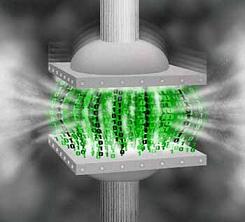 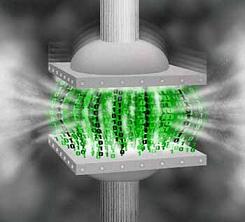 Light overhead
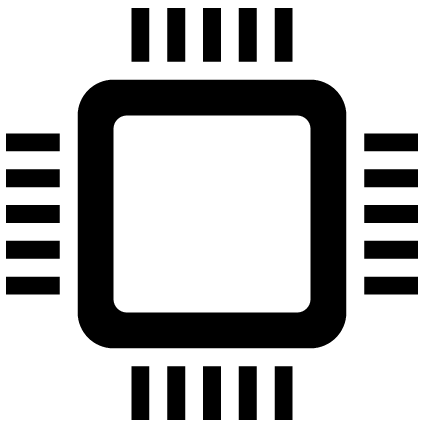 FPGAs or
ASICs
Network Interface Card
General-purpose processors
Heavy overhead
Hardware-friendly lossy gradient compression
Requirements:
High compression ratio
Hardware-friendliness for acceleration
Minimal loss in training accuracy

Solution: 
Customized lossy compression algorithm for gradients
Why gradients?
High error resilience
Limited range and skewness to zero
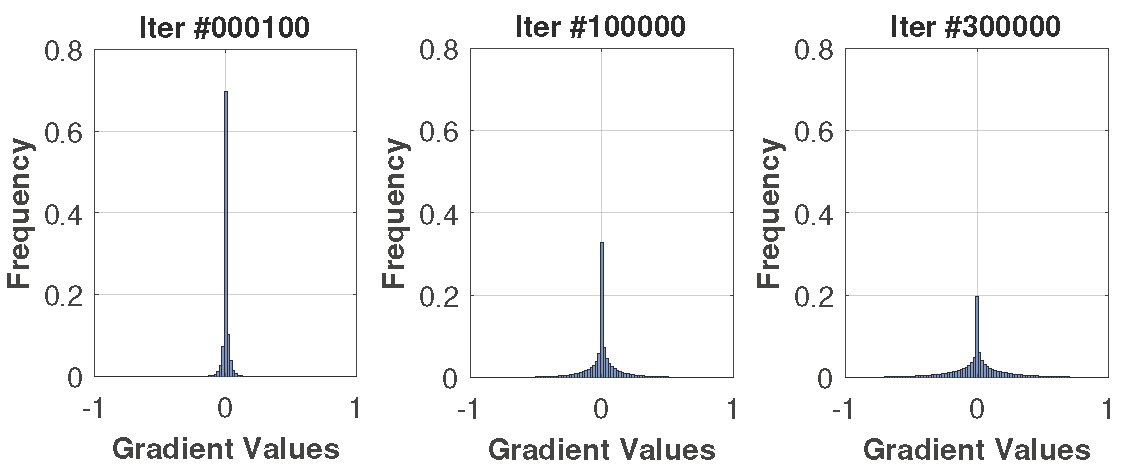 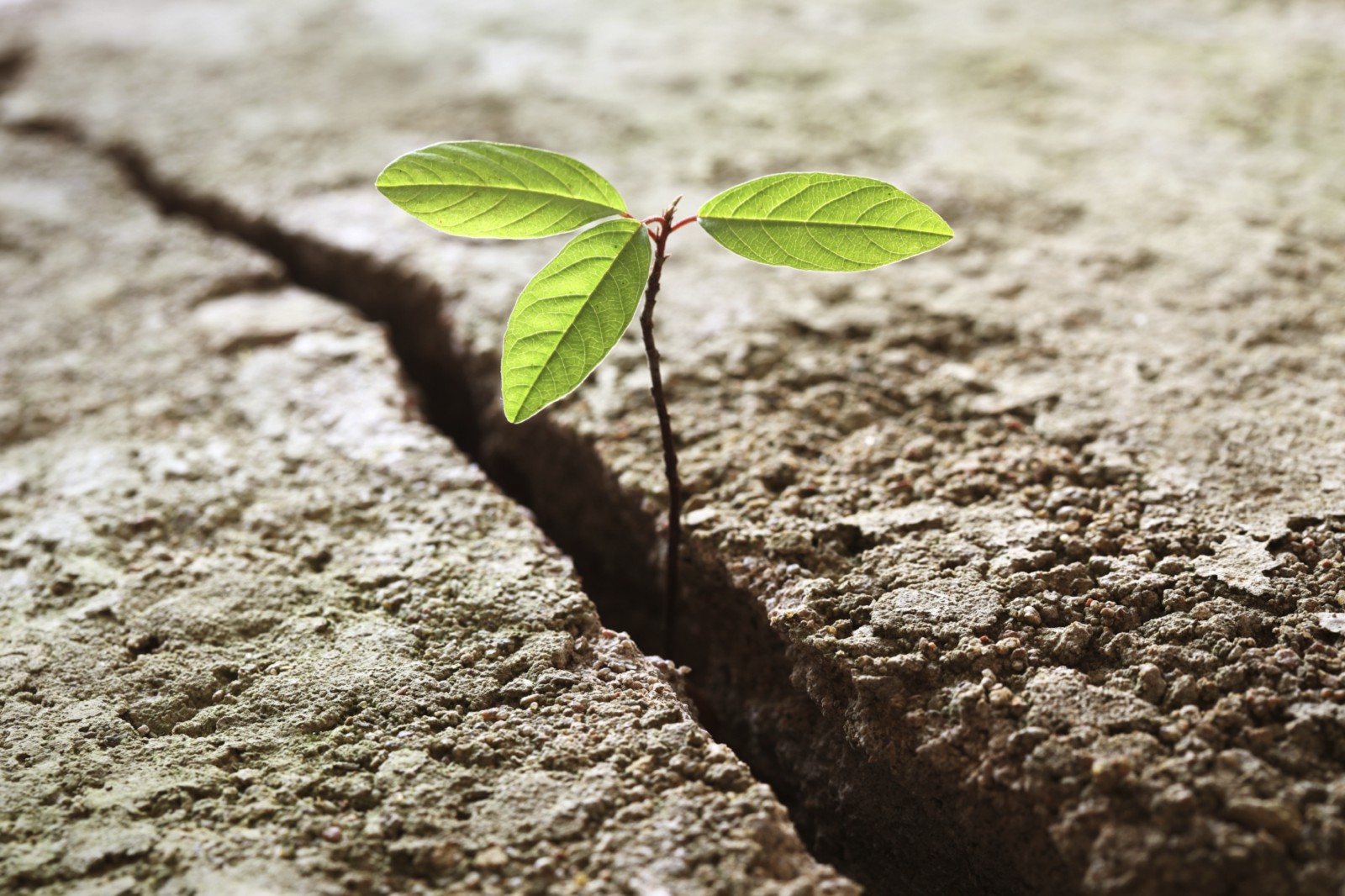 Early
Middle
Late
AlexNet gradient distribution
Key ideas for lossy gradient compression algorithm
Compression with worker-aggregator approach
Aggregator
Limitations
Less opportunities for compression
Performance bottleneck at aggregators
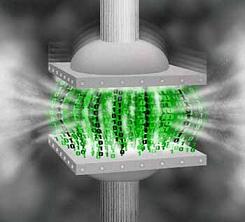 Weights
Gradient
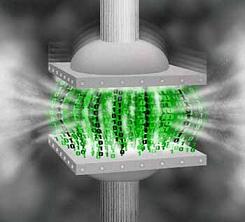 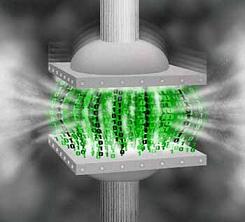 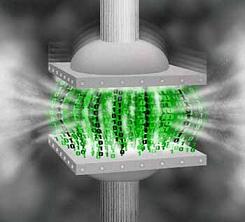 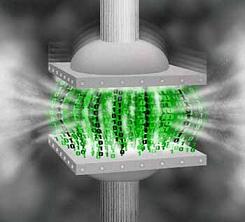 Worker
Worker
Worker
Worker
Gradient-centric decentralized training
Approach
Communicate only gradients
Evenly distribute aggregation to the workers
Worker
Worker
Worker
Worker
Advantages
Maximize opportunities for compression
Balanced load for compression/decompression
Gradients
Implementation
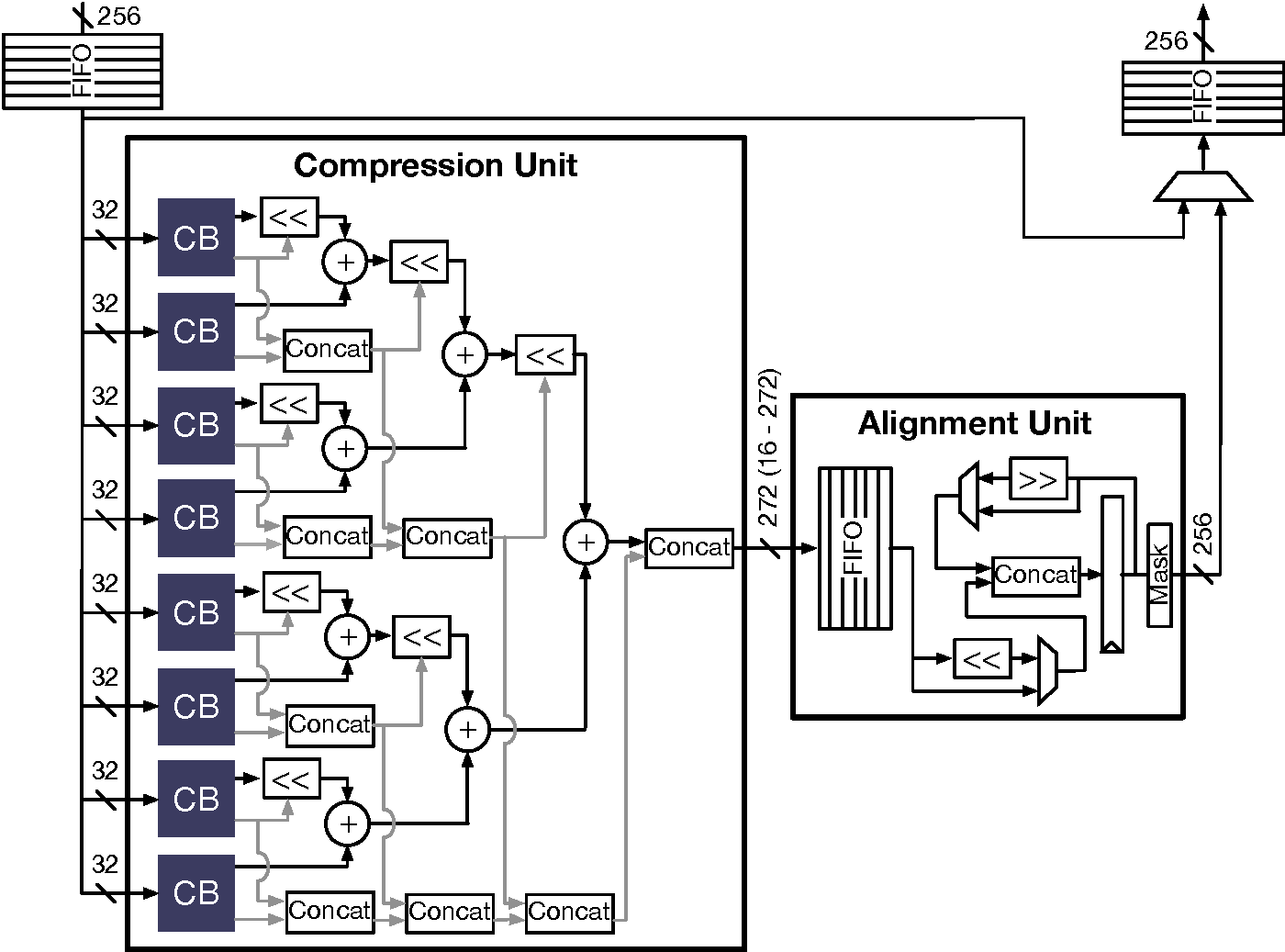 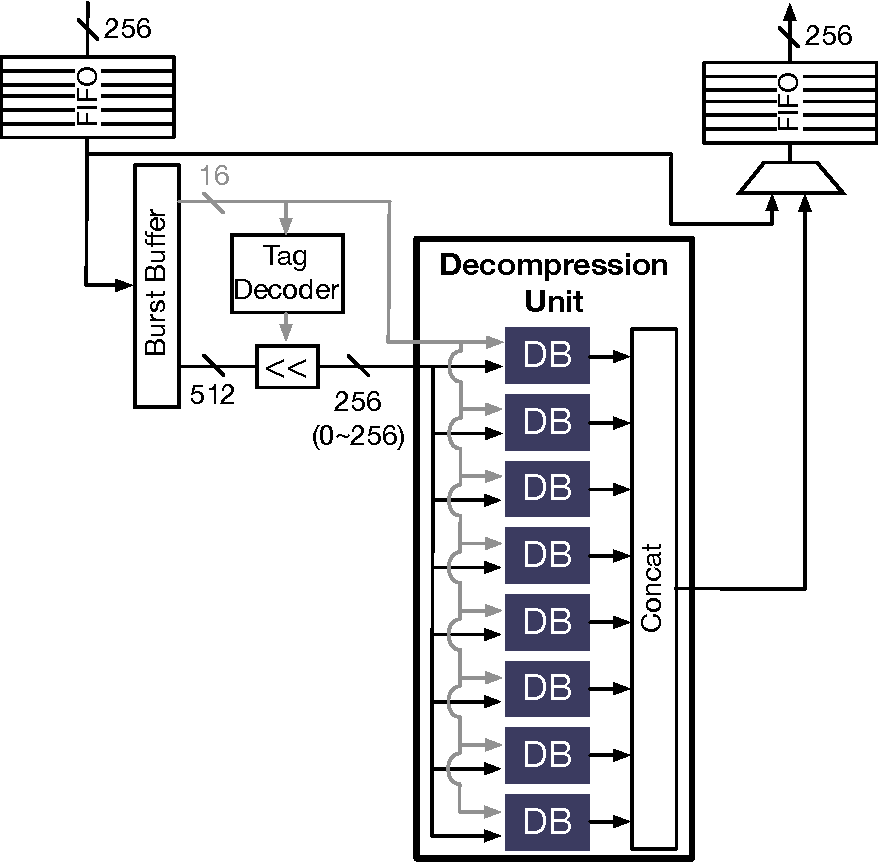 14
Evaluated DNN models and system specifications
Training runtime comparison
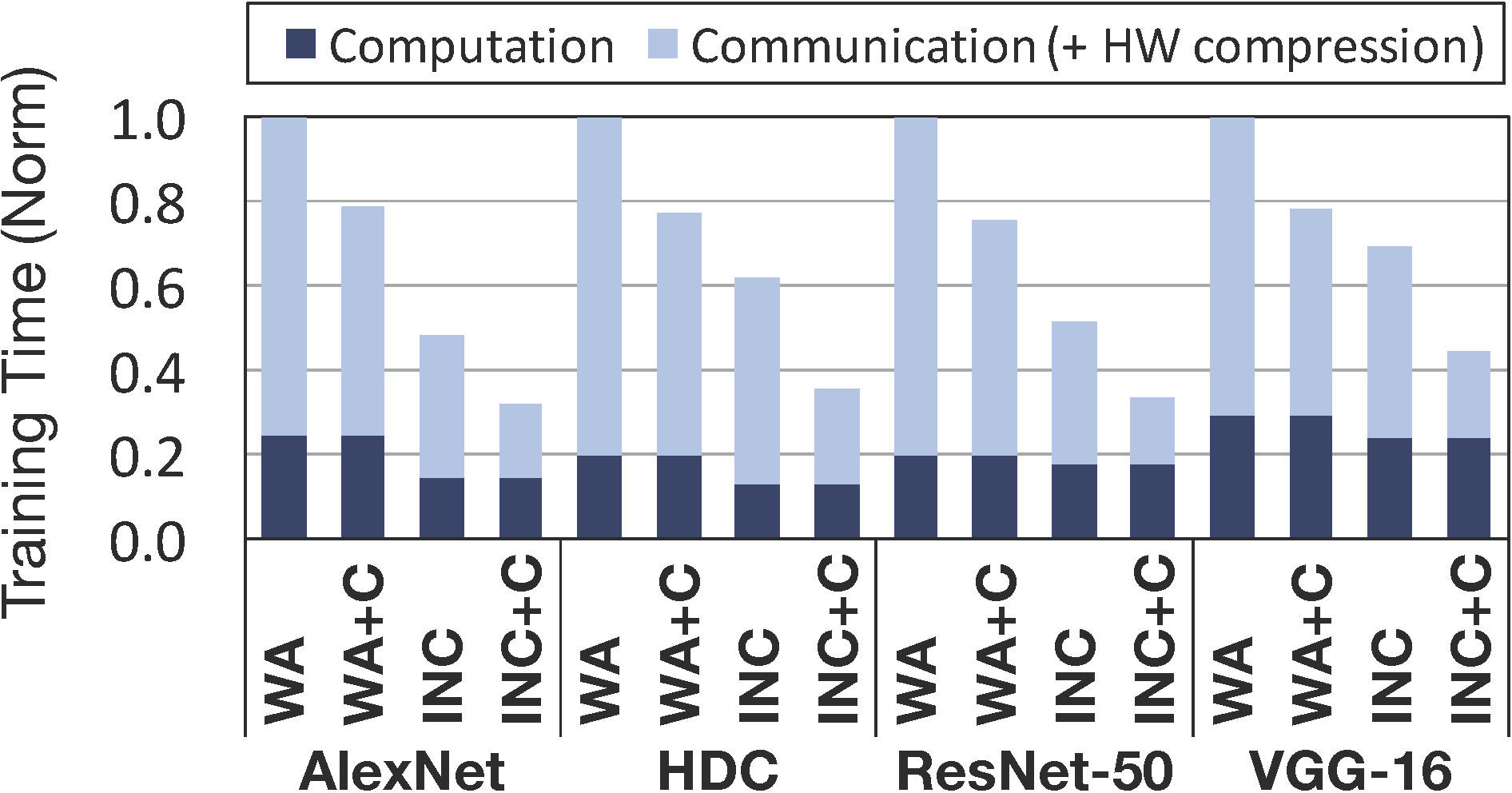 WA: Worker-aggregator
INC: INCEPTIONN
WA+C: WA with compression 
INC+C: INC with compression
INC+C offers 76% lower communication time compared to the WA baseline
INC+C offers 2.2~3.1x system-level speedup over the WA baseline
Impact on final training accuracy
Only 1 or 2 more epochs are required to match the same level of accuracy
17
Conclusion
INCEPTIONN
Hardware-algorithm co-designed in-network acceleration solutionto reduce the communication overhead in distributed DNN training